Road to Independence:1763-1776
4-5 Moving Toward Independence
Colonial Leaders Emerge
Warm Up!
10 May 1775- 2nd Continental Congress assembles
Delegate Heavyweights
John & Samuel Adams, Patrick Henry, Richard Henry Lee, George Washington, Ben Franklin, Thomas Jefferson
Began to govern the colonies
Printed Money
Established committees to communicate w/ natives and other countries
Even set up a Post Office
Most important…
Created the Continental Army
George Washington General in Command
Despite Battles of Lexington and Concord, many  not prepared to break away form England
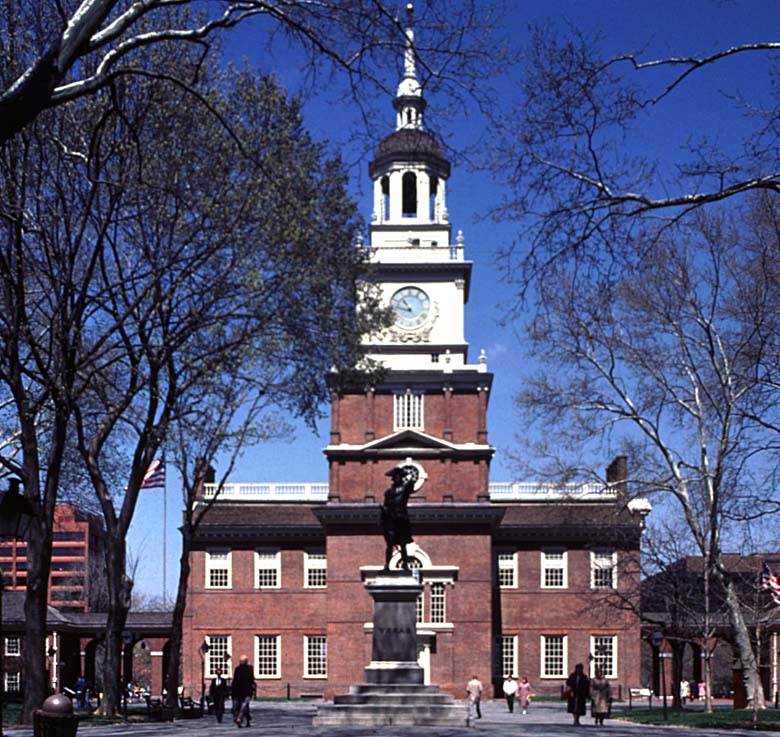 Olive Branch Petition
Symbolism
Washington leaves to take charge of army in Boston
Delegates offer Britain  last chance to avoid all-out-war
July 1775- send petition, or formal request to King George III
Olive Branch Petition
Asks King to protect the rights of the colonists which Parliament seemed determined to destroy
King George III refuses to even read it!!!
Instead ready's for war
Hires  30,000 Hessians as mercenaries to fight along Brits
German army for hire, known for ruthlessness
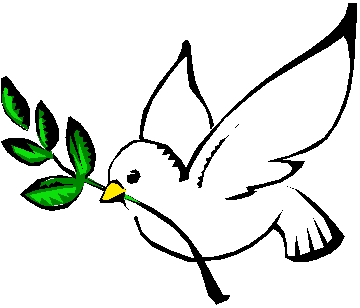 Visual Vocab
The Colonies Take the Offensive
Meanwhile, Congress learned Brits in Canada plan to attack NY
Decide to strike first
Patriot force from Fort Ticonderoga, led by Benedict Arnold attack and conquer Montreal
Continue onto Quebec
Failed to take Quebec though
Patriots waited outside of Quebec B4 returning to Fort Ticonderoga
Washington reaches Boston just after Battle of Bunker Hill
Numbers growing everyday, but young, inexperienced, and undisciplined
Begins work on shaping them up
Colonial civilians into Continental Army
March 1776- Washington feels they’re ready 
Form horseshoe around British-occupied Boston 
Begin bombing Brits lead by General Howe
Retreat to ships in harbor and sail to Nova Scotia, Canada
17 March 1776- Washington leads troops into Boston
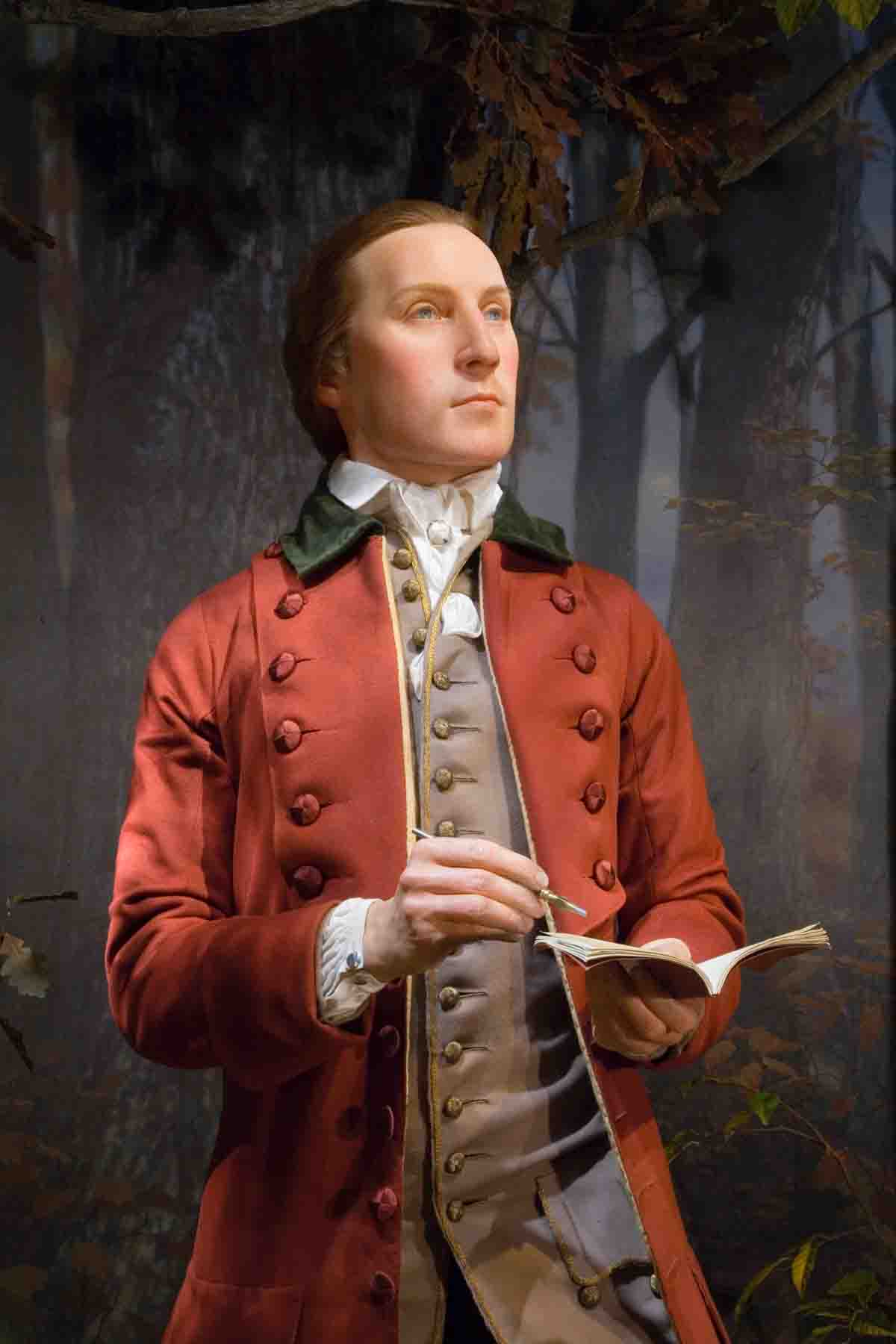 Resulting Action?
Common Sense
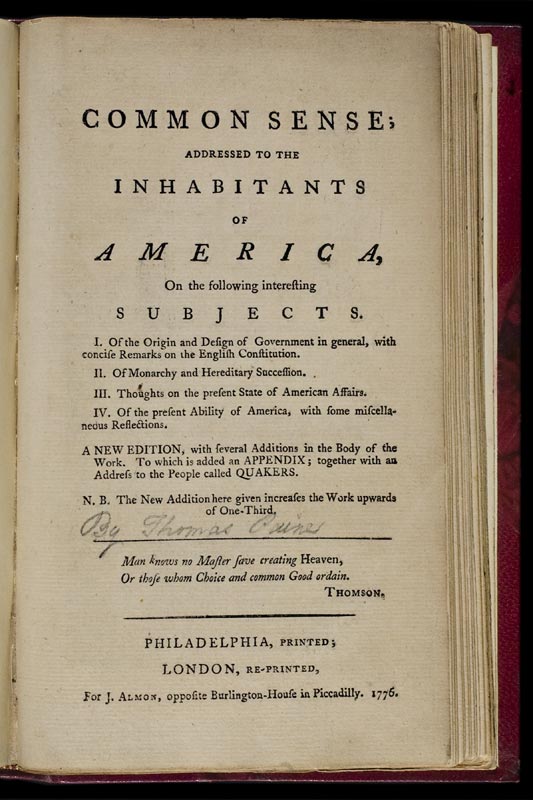 Late 1775 - early 1776, most still hope to avoid war, hope call for independence growing
January 1776- Thomas Paine publishes pamphlet called Common Sense
Calls for complete independence from Britain
Agues that it is “common sense” to stop following a bully and stand up for ourselves as a nation
Not a squabble over taxes, but a “struggle for freedom… the cause of all mankind”
Why “Common Sense?”
The Colonies Declare Independence
They do what!?!?
2nd Continental Congress filled w/ debate
Central issue
Should they declare themselves independent nation?
April 1776- NC delegates instructed to vote for independence if proposed
7 June 1776- Richard Henry Lee (VA) proposes resolution of independence
Congress debates resolution
Some think not ready
Others believe battles have already decided our fight
All fear British power!
While debate, form committee to draft Declaration of Independence
John Adams, Ben Franklin, Thomas Jefferson, Robert Livingston, Roger Sherman
Jefferson selected to write it;  draws inspiration from English philosopher John Locke
People born w/ inalienable rights; life liberty, and pursuit of happiness
4 July 1776- Voted on and adopted
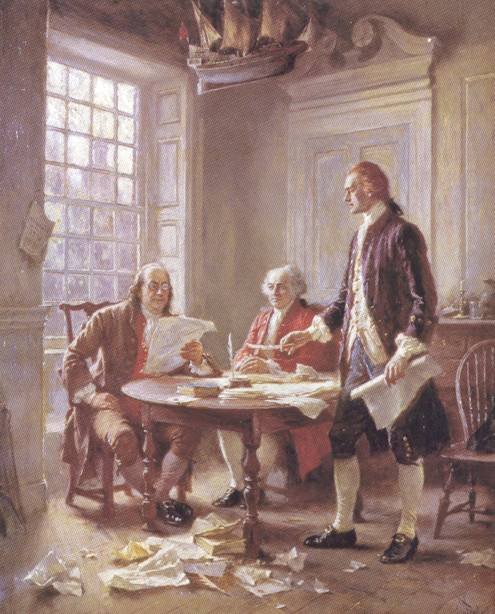 The Declaration of Independence
Declaration has 4 major parts
Preamble, or intro 
Next 2 sections- 
Humans born w/ natural rights… life, liberty, property
Job of gov’t to protect, citizens duty to overthrow if not
Describes charges against crown proving their need for independence
Last section- proclaims the existence of new nation
 Overall…
Says gov’t exists to protect these rights
4 Parts?
The Declaration of Independence
NC Says What?!?!
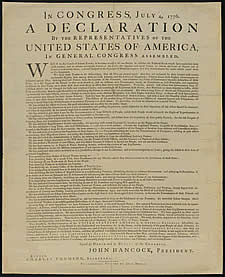 Controversies…
20 May 1775- NC legislature writes 1st Declaration of Independence
Believed to have been delivered to Congress
Adams people say it happened
Jefferson people say it didn’t
“D of I” includes famous words “all men are created equal”
Over years many debate what Jefferson means by this
Idea does not apply to everyone
Women lacked legal equality
African-Americans too (free or slaves)
Despite contradictions…
Still influences political thinking
Used this document to help abolish slavery, and give rights to women and blacks
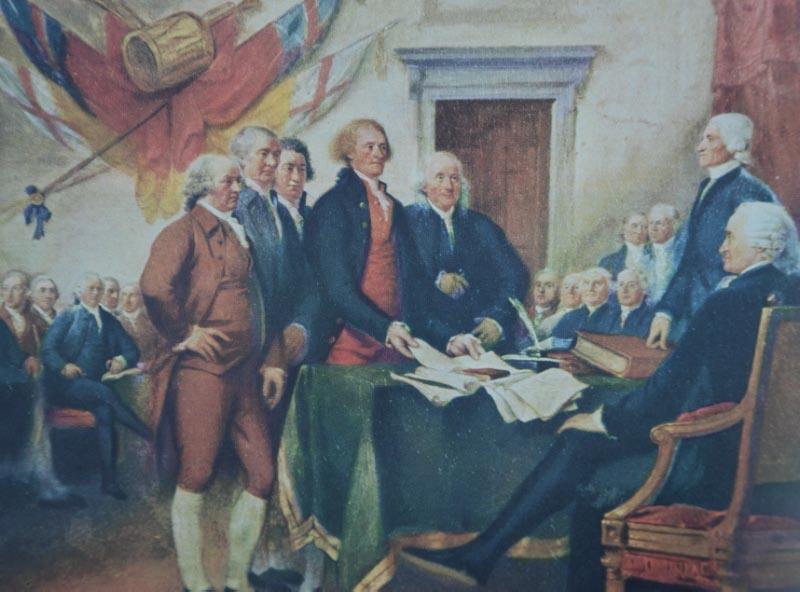 [Speaker Notes: The Muppets Reenact the Continental Congress- (7:53) (painting)
declaration of independence – story of us (4:00) (doc)]